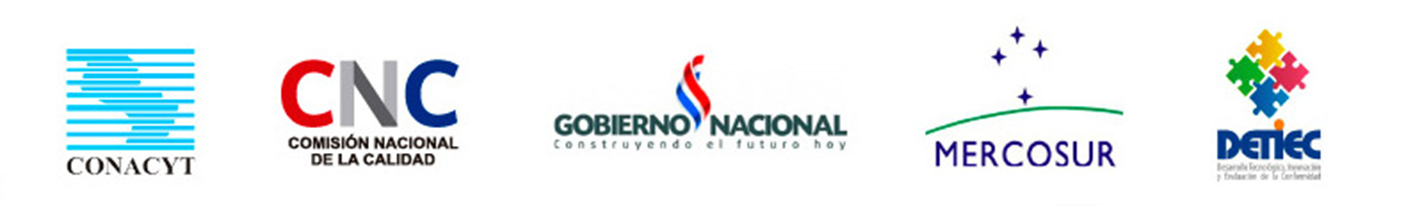 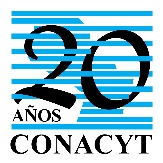 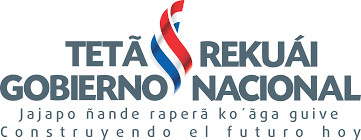 TRANSICION  A LA VERSION 2015 
DE LA ISO 9001
MsC. PMP. Ing. Maria del Pilar Cristaldo Rienzzi
Asociación Paraguaya para la Calidad
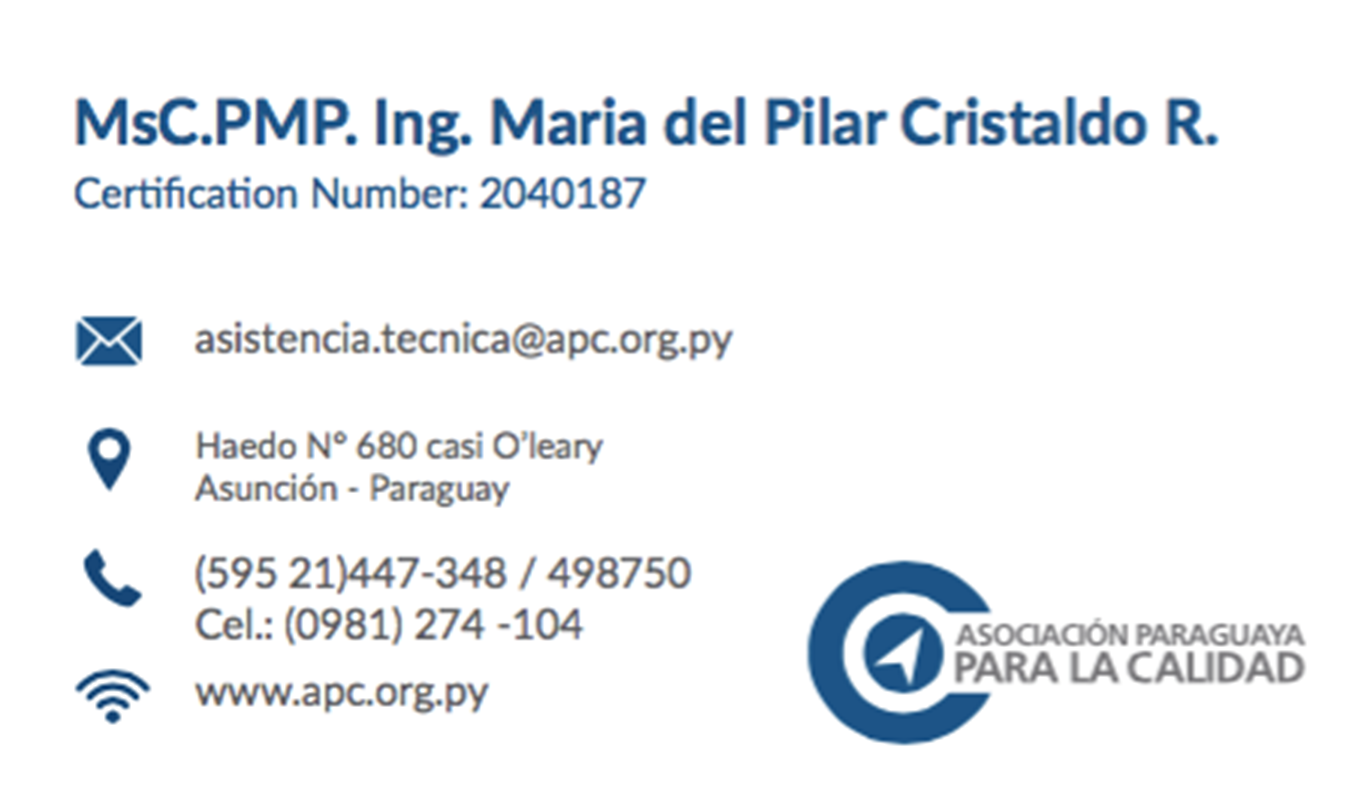 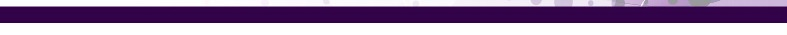 V Foro Nacional de Calidad e Innovación – 25 y 26 de Octubre de 2017
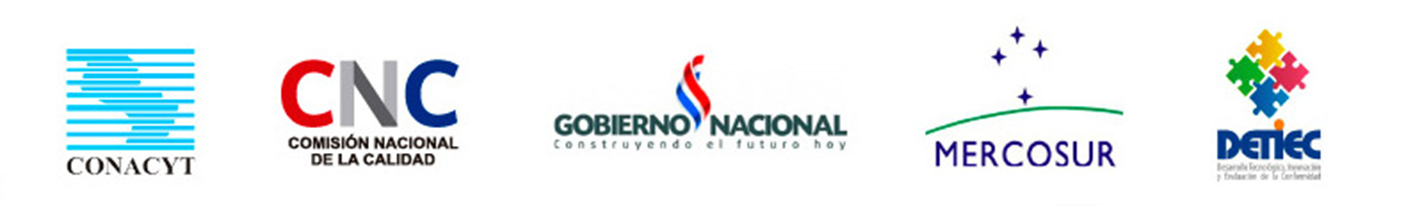 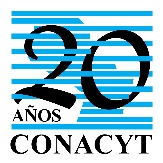 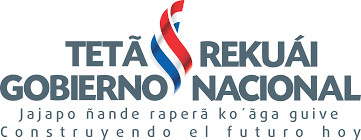 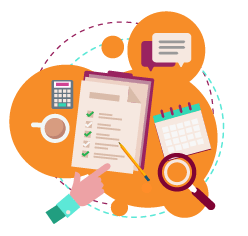 CONCEPTOS A RECORDAR
Organización Internacional de Normalización 
      (International Organization for Standardization)
Las normas ISO son documentos que especifican requerimientos que pueden ser empleados en organizaciones para garantizar que los productos y/o servicios ofrecidos por dichas organizaciones cumplen con su objetivo.
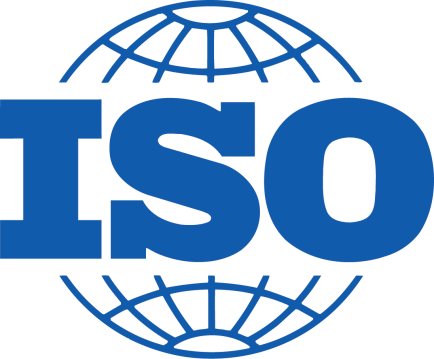 La ISO 9001 es una norma ISO internacional que se aplica a los Sistemas de Gestión de Calidad de organizaciones públicas y privadas, independientemente de su tamaño o actividad empresarial.
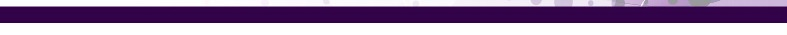 V Foro Nacional de Calidad e Innovación – 25 y 26 de Octubre de 2017
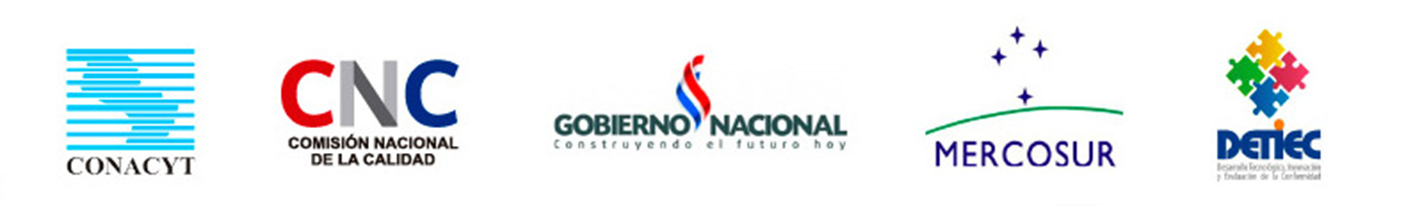 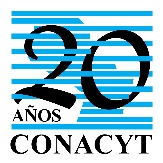 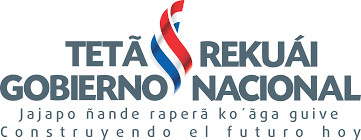 CALENDARIO
16/09/2015
Publicación de la Versión 2015
Septiembre/2018
Vencimiento de los certificados 2008
Marzo/2017
Certificaciones Exclusivas 2015
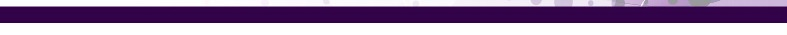 V Foro Nacional de Calidad e Innovación – 25 y 26 de Octubre de 2017
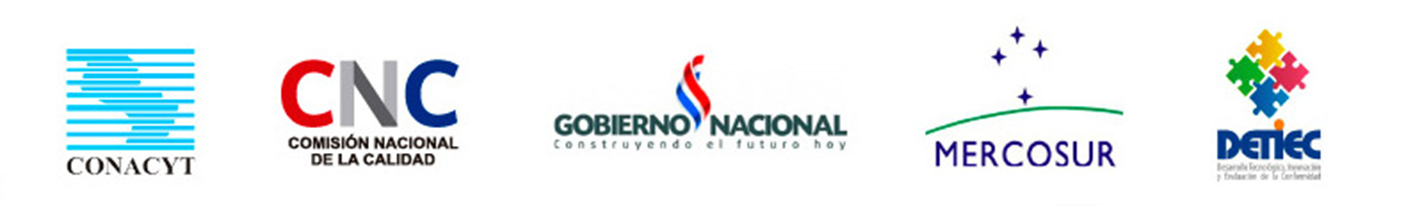 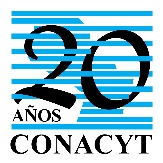 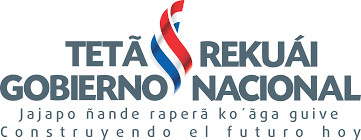 Principales Cambios de la Versión
1-Cambios en la Estructura .10 Capítulos. 
2-Requisitos sin ambigüedades. Notas aclaratorias.
3-Pensamiento basado en Riesgos. 
4-Ya no es un requisito la existencia de un Manual de Calidad. 
5-Ya no se requiere la figura del Representante de la Dirección.
6-En Competencia de los Colaboradores ya no es  parte de la evaluación de idoneidad de los mismos  las “habilidades”.
7-La información documentada requerida ha cambiado. 
8- Análisis de Cuestiones Internas y Externas al SGC e identificación de Partes Interesadas y Expectativas.
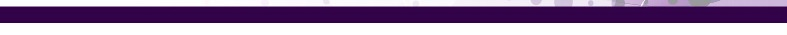 V Foro Nacional de Calidad e Innovación – 25 y 26 de Octubre de 2017
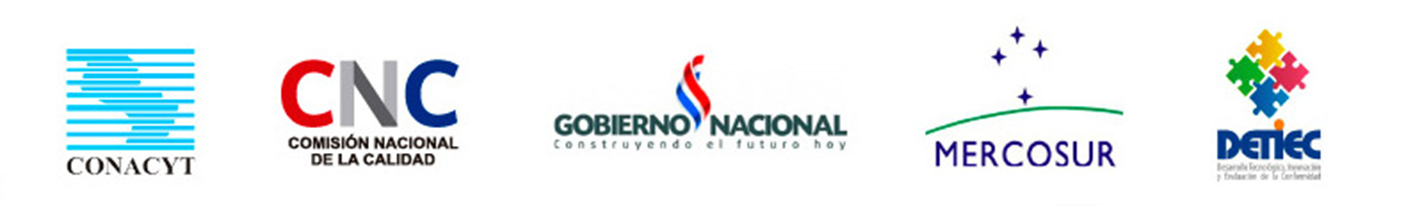 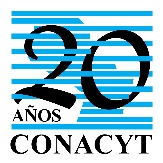 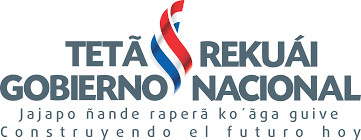 Período de Convivencia de ambas versiones: 3 años
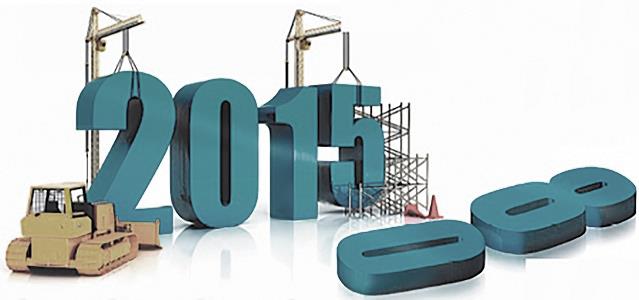 15 de septiembre NO es la fecha límite para solicitar la auditoría de transición sino es la fecha de vencimiento de todo certificado ISO 9001 2008. 
Desde el 15 de septiembre se vuelven inválidos todos los certificados bajo la norma ISO 9001 2008.
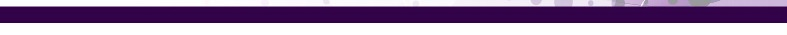 V Foro Nacional de Calidad e Innovación – 25 y 26 de Octubre de 2017
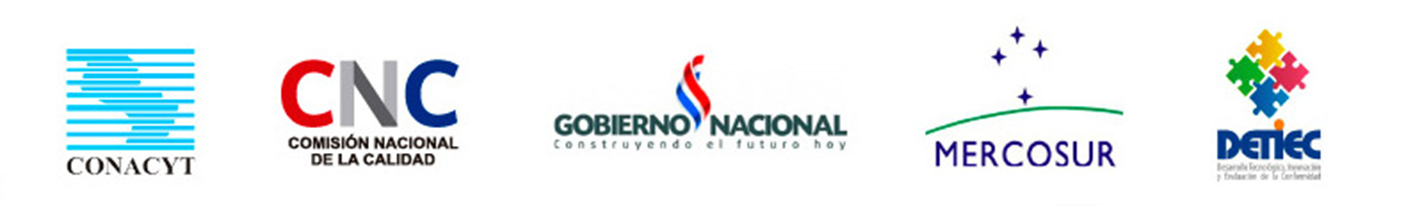 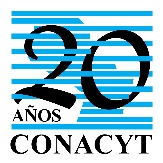 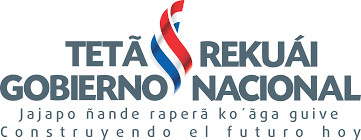 PREVISION
Una organización inteligente y previsora, opta por trabajar desde mucho antes. Las certificadoras sugieren que la auditoría pueda tener lugar al menos 2 meses antes de este límite, para contar con tiempo suficiente para dejar correr el plazo.
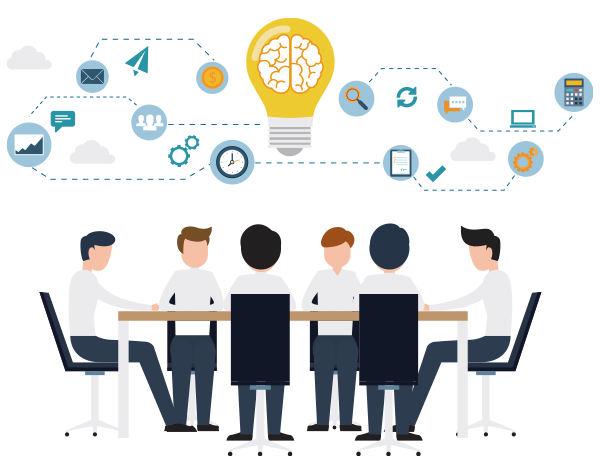 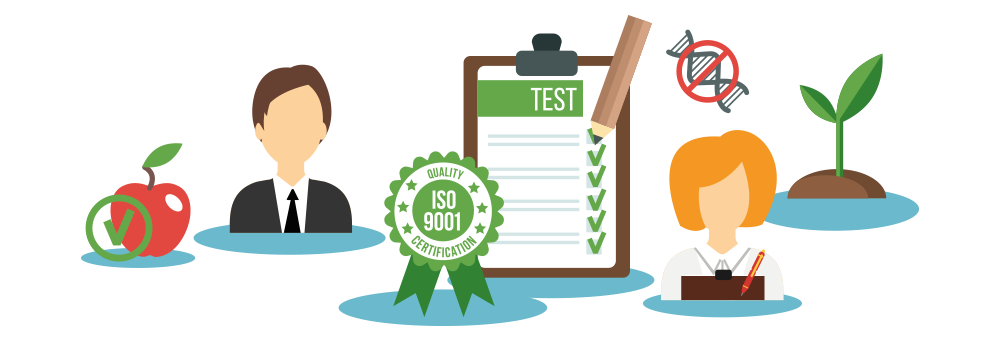 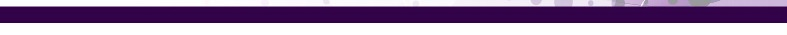 V Foro Nacional de Calidad e Innovación – 25 y 26 de Octubre de 2017
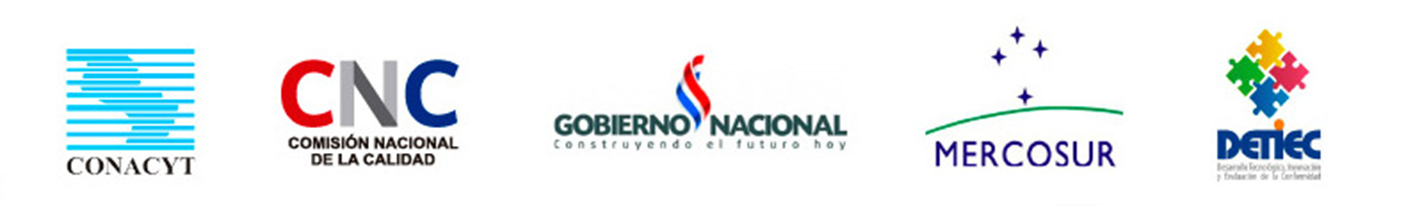 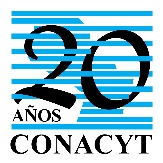 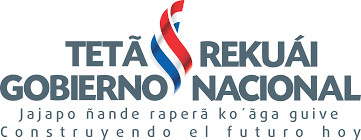 PASOS RECOMENDADOS PARA LA TRANSICION
1
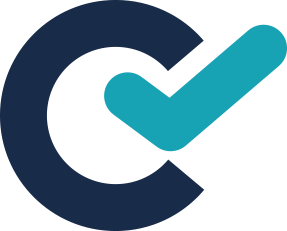 2
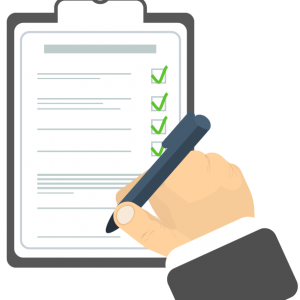 3
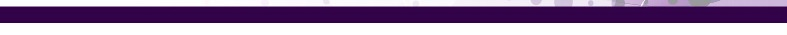 V Foro Nacional de Calidad e Innovación – 25 y 26 de Octubre de 2017
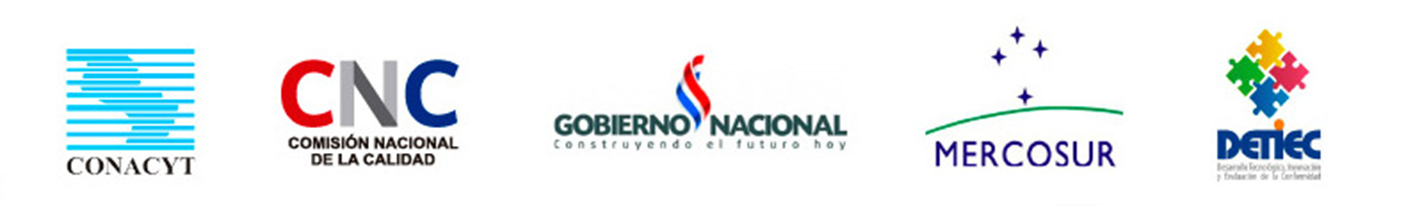 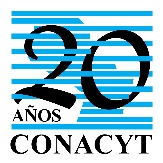 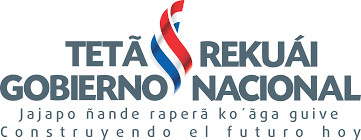 FASES DEL PLAN DE TRABAJO
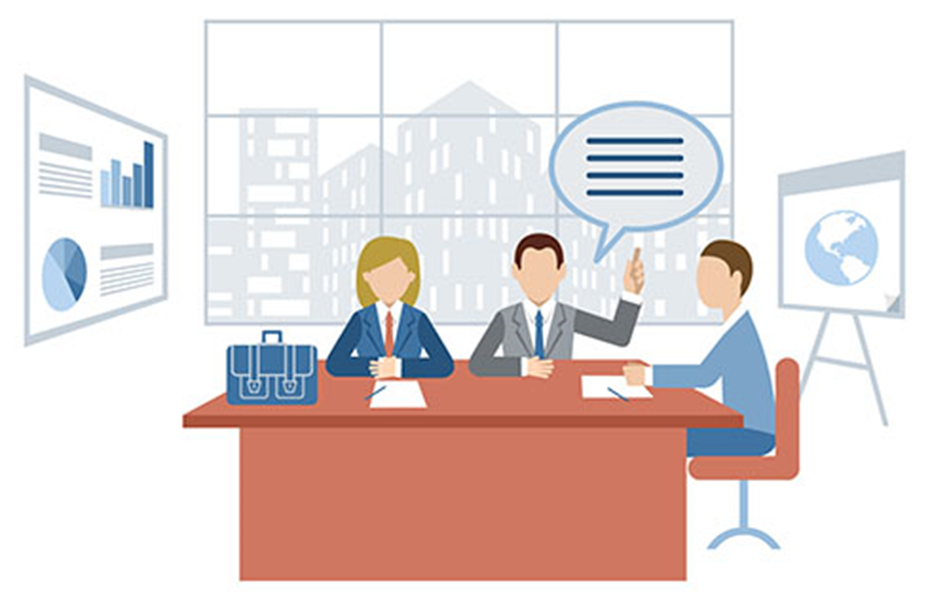 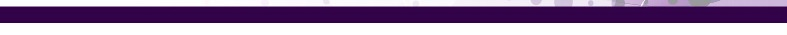 V Foro Nacional de Calidad e Innovación – 25 y 26 de Octubre de 2017
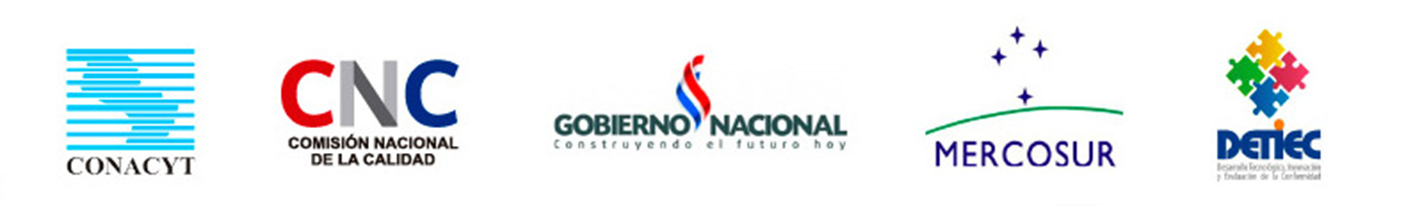 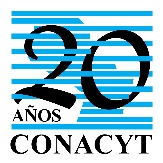 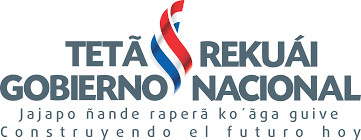 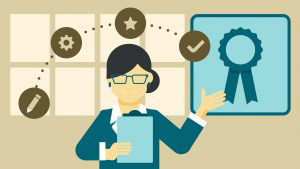 Llevando a cabo estos  3 (tres) pasos, lograremos la re certificación de nuestro sistema de gestión de calidad dentro de los plazos establecidos.
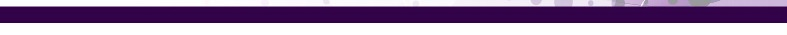 V Foro Nacional de Calidad e Innovación – 25 y 26 de Octubre de 2017
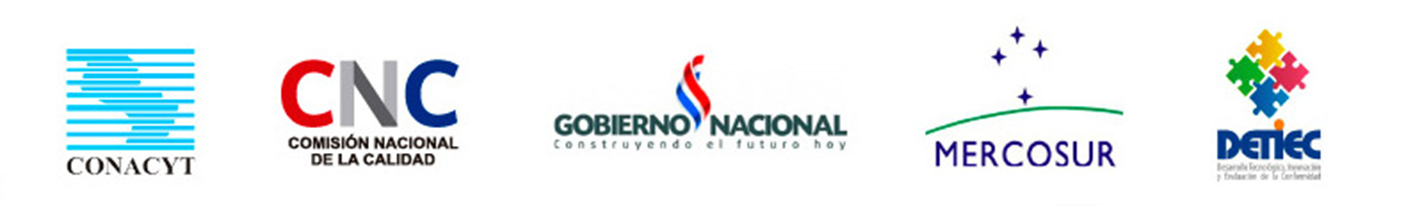 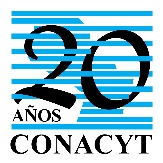 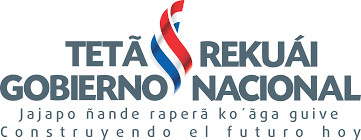 Si desea conocer más sobre cómo realizar una adecuada transición a ISO 9001 en los Sistemas de Gestión de Calidad puede  ponerse en contacto con nuestra División de Asistencia Técnica  a través de:
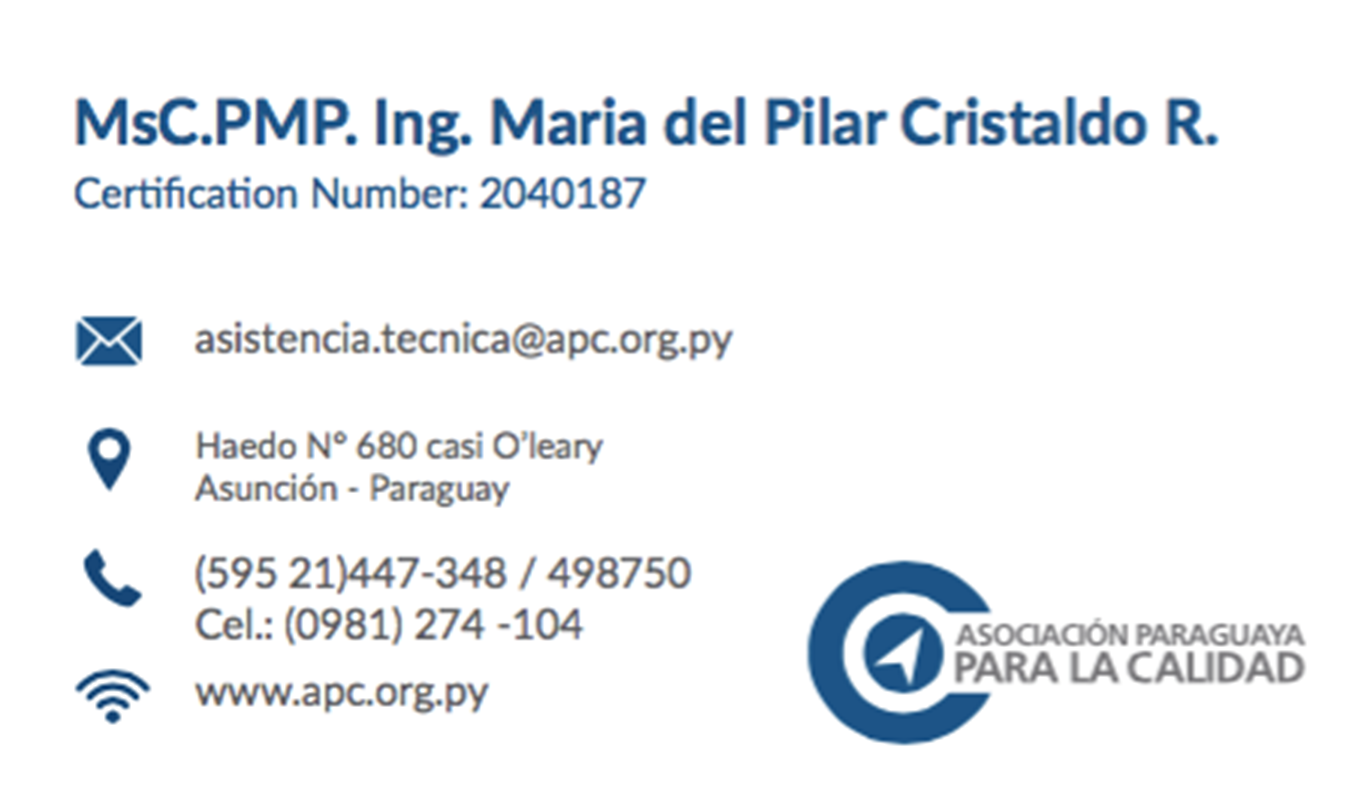 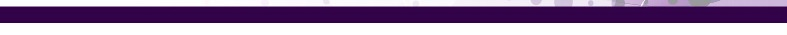 V Foro Nacional de Calidad e Innovación – 25 y 26 de Octubre de 2017
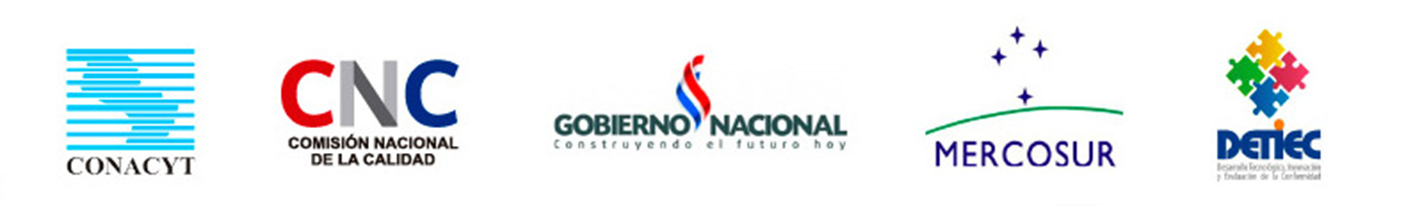 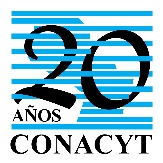 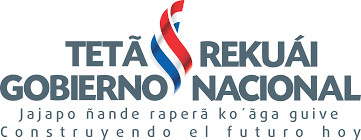 ¡Muchas Gracias!
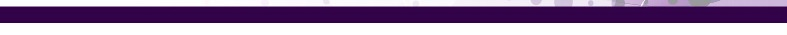 V Foro Nacional de Calidad e Innovación – 25 y 26 de Octubre de 2017